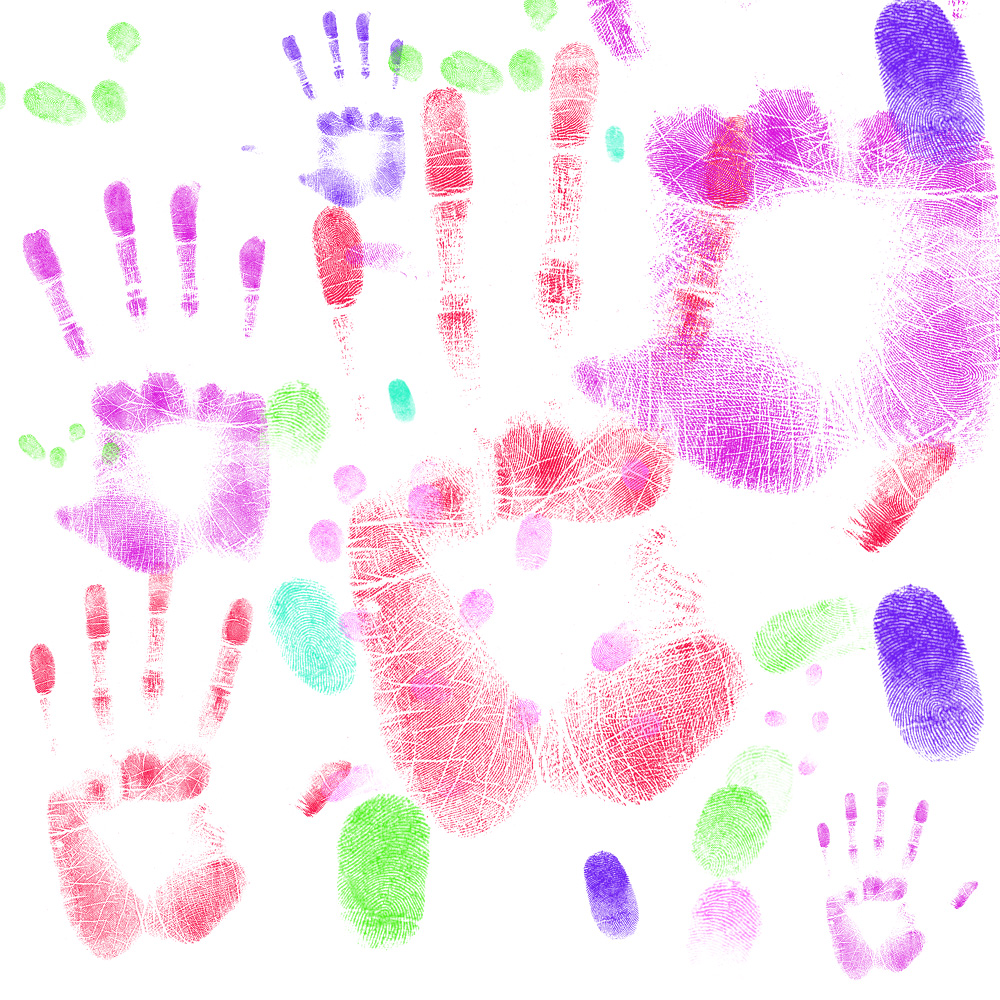 Computing Cooperatively with People You Don't Trust
University of Richmond
30 January 2012
David Evans
University of Virginia
http://www.cs.virginia.edu/evans
http://MightBeEvil.com
“Genetic Dating”
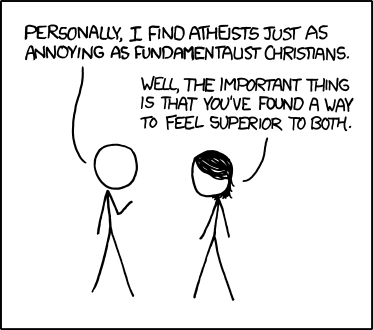 Alice
Bob
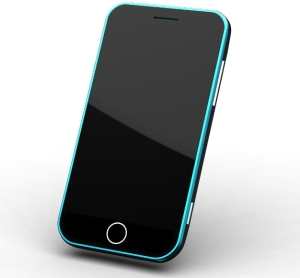 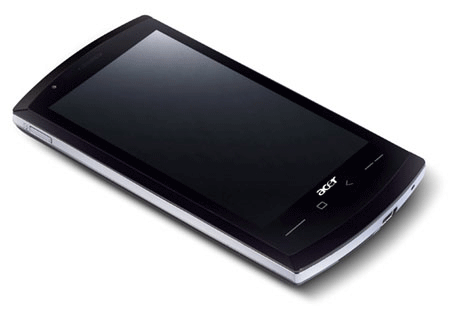 Genome Compatibility Protocol
Your offspring will have good immune systems!
WARNING!
Don’t Reproduce
Your offspring will have good immune systems!
WARNING!  
Don’t Reproduce
2
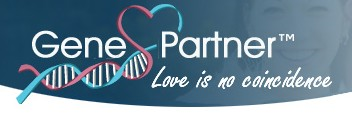 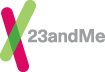 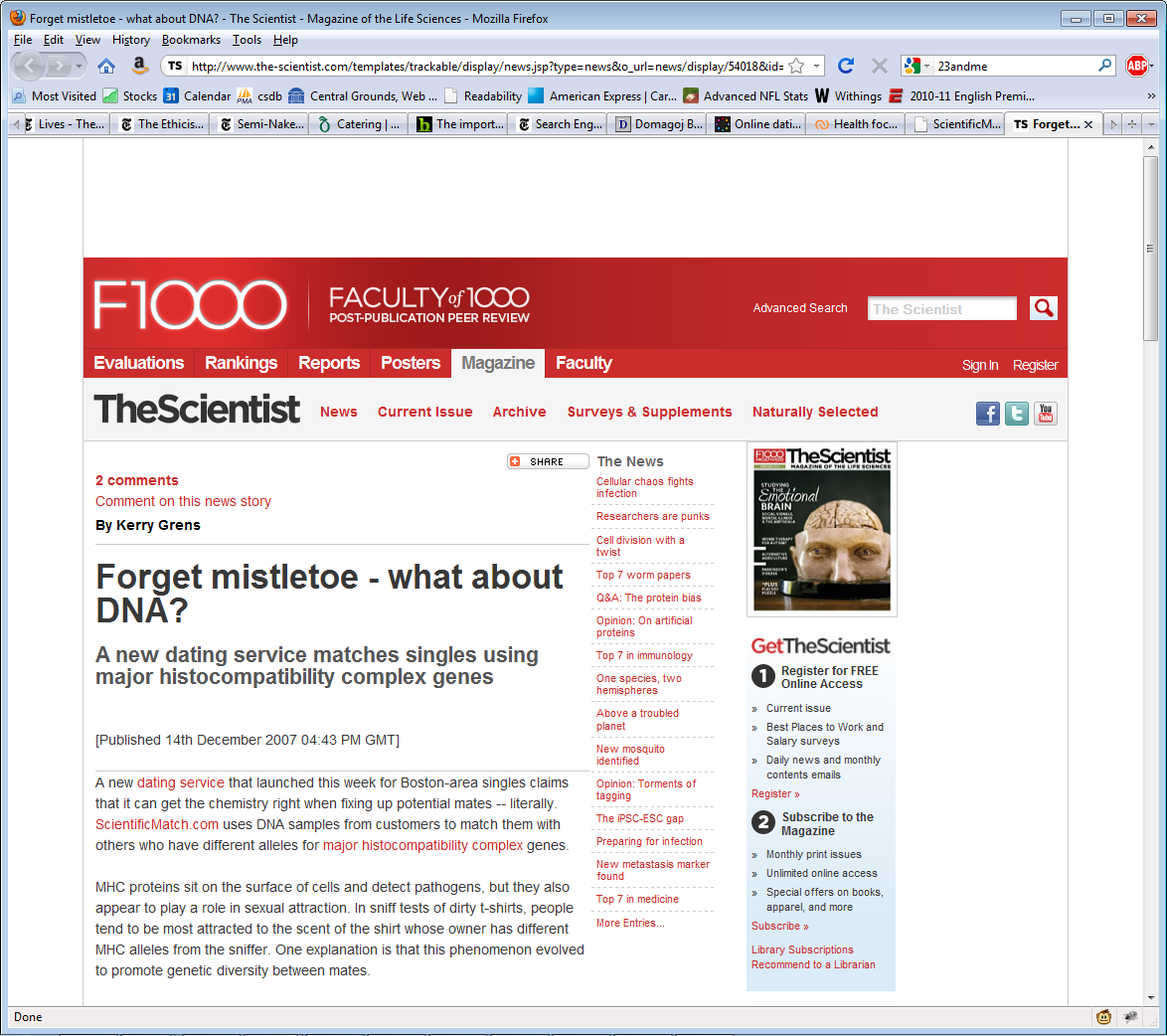 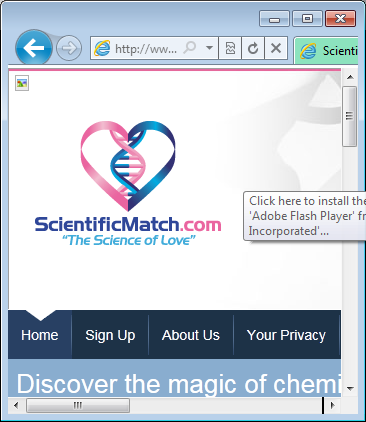 3
Genome Sequencing
1990: Human Genome Project starts, estimate $3B to sequence one genome ($0.50/base)
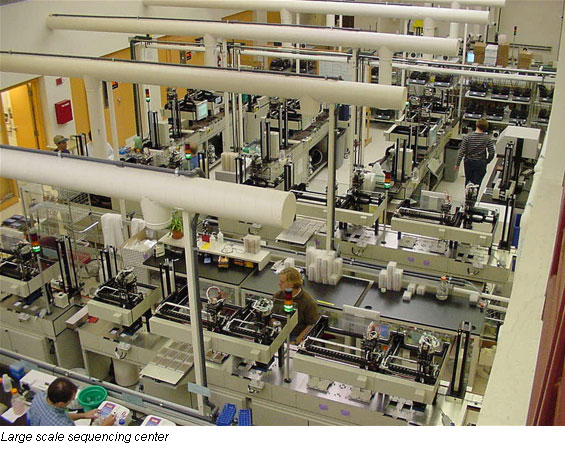 2000: Human Genome Project  declared complete, cost ~$300M
Whitehead Institute, MIT
4
Cost to sequence human genome
Moore’s Law prediction
(halve every 18 months)
5
Data from National Human Genome Research Institute: http://www.genome.gov/sequencingcosts
Cost to sequence human genome
Moore’s Law prediction
(halve every 18 months)
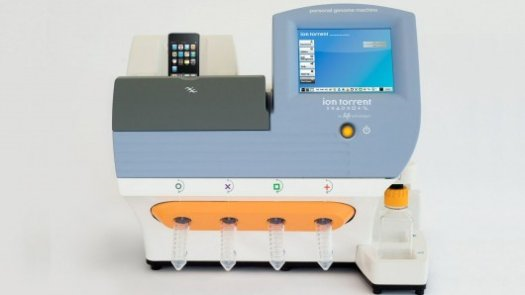 Ion torrent Personal Genome Machine
6
Data from National Human Genome Research Institute: http://www.genome.gov/sequencingcosts
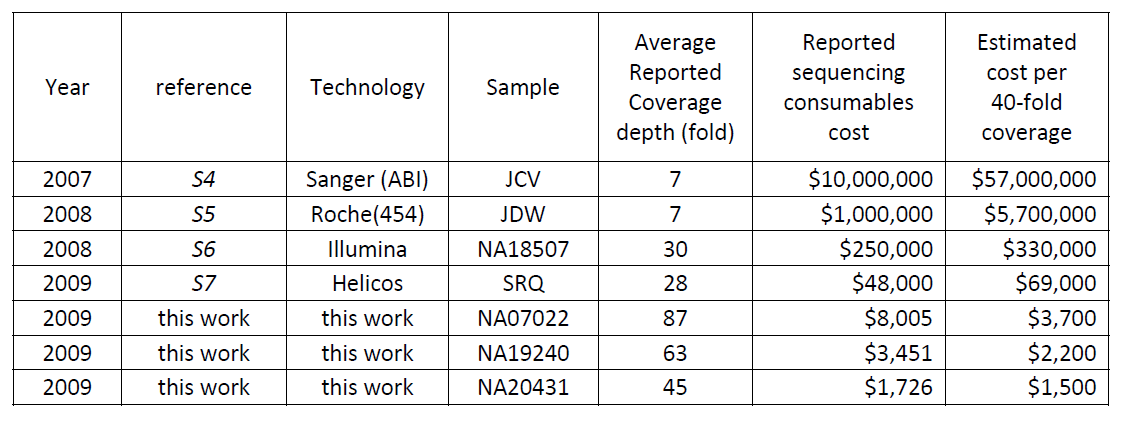 Human Genome Sequencing Using Unchained Base Reads on Self-Assembling DNA Nanoarrays.  Radoje Drmanac, Andrew B. Sparks, Matthew J. Callow, Aaron L. Halpern, Norman L. Burns, Bahram G. Kermani, Paolo Carnevali, Igor Nazarenko, Geoffrey B. Nilsen, George Yeung, Fredrik Dahl, Andres Fernandez, Bryan Staker, Krishna P. Pant, Jonathan Baccash, Adam P. Borcherding, Anushka Brownley, Ryan Cedeno, Linsu Chen, Dan Chernikoff, Alex Cheung, Razvan Chirita, Benjamin Curson, Jessica C. Ebert, Coleen R. Hacker, Robert Hartlage, Brian Hauser, Steve Huang, Yuan Jiang, Vitali Karpinchyk, Mark Koenig, Calvin Kong, Tom Landers, Catherine Le, Jia Liu, Celeste E. McBride, Matt Morenzoni, Robert E. Morey, Karl Mutch, Helena Perazich, Kimberly Perry, Brock A. Peters, Joe Peterson, Charit L. Pethiyagoda, Kaliprasad Pothuraju, Claudia Richter, Abraham M. Rosenbaum, Shaunak Roy, Jay Shafto, Uladzislau Sharanhovich, Karen W. Shannon, Conrad G. Sheppy, Michel Sun, Joseph V. Thakuria, Anne Tran, Dylan Vu, Alexander Wait Zaranek, Xiaodi Wu, Snezana Drmanac, Arnold R. Oliphant, William C. Banyai, Bruce Martin, Dennis G. Ballinger, George M. Church, Clifford A. Reid.  Science, January 2010.
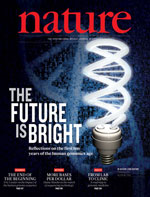 Dystopia
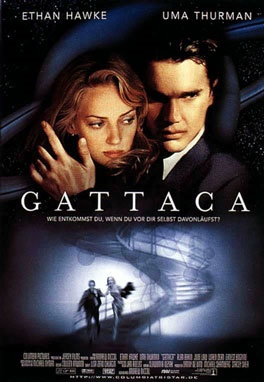 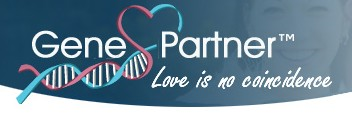 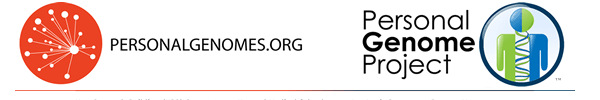 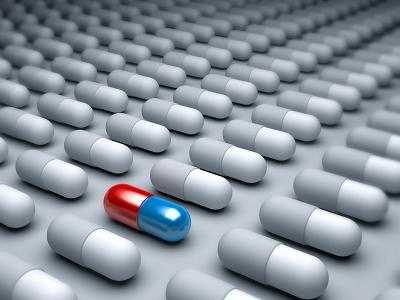 Personalized Medicine
8
Secure Two-Party Computation
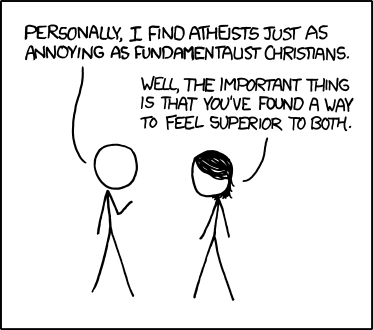 Bob’s Genome: ACTG…
Markers (~1000): [0,1, …, 0]
Alice’s Genome: ACTG…
Markers (~1000): [0, 0, …, 1]
Alice
Bob
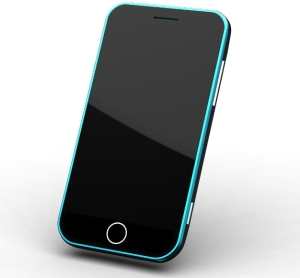 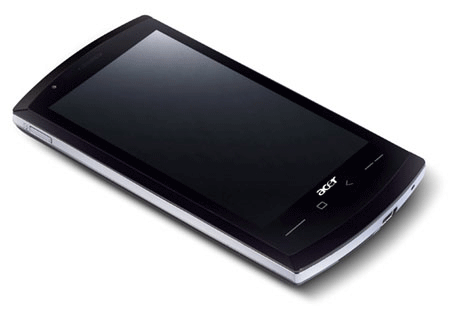 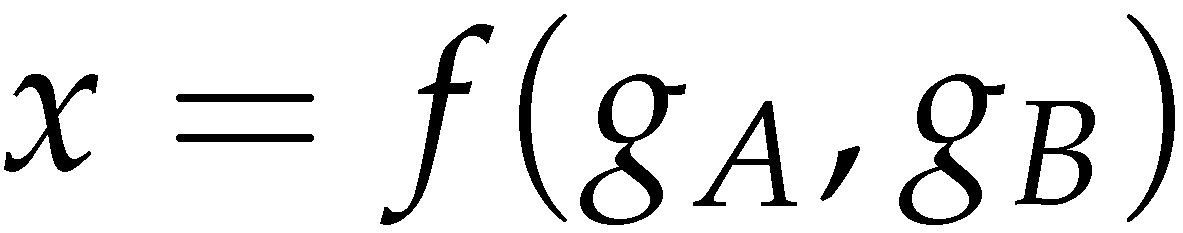 Can Alice and Bob compute a function of their private data, without exposing anything about their data besides the result?
9
Secure Function Evaluation
Alice (circuit generator)
Bob (circuit evaluator)
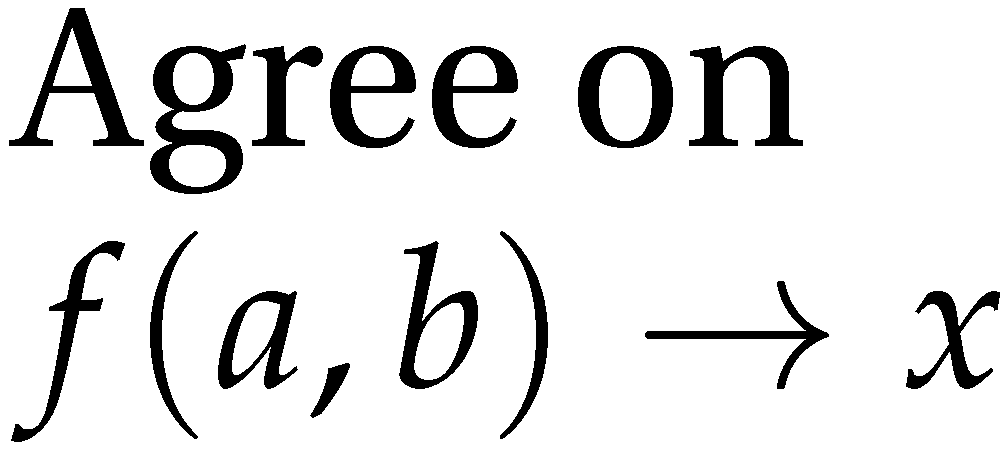 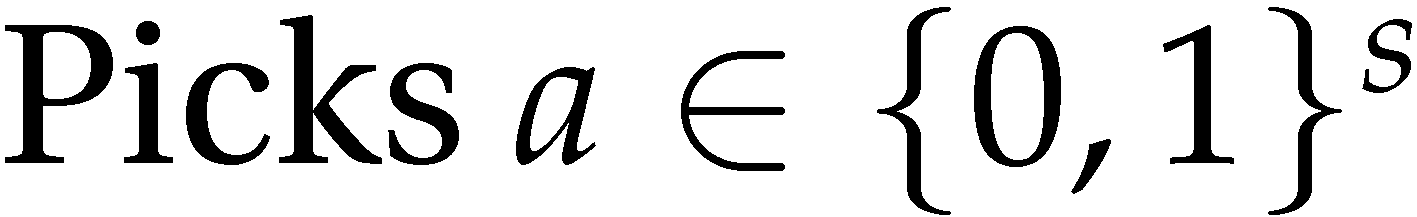 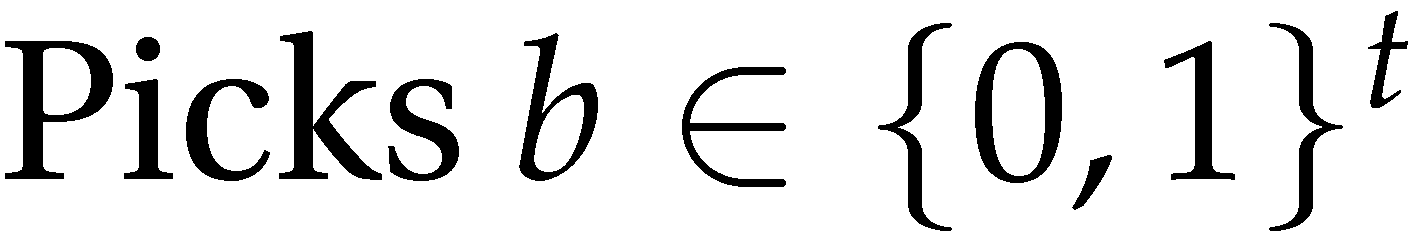 Garbled Circuit Protocol
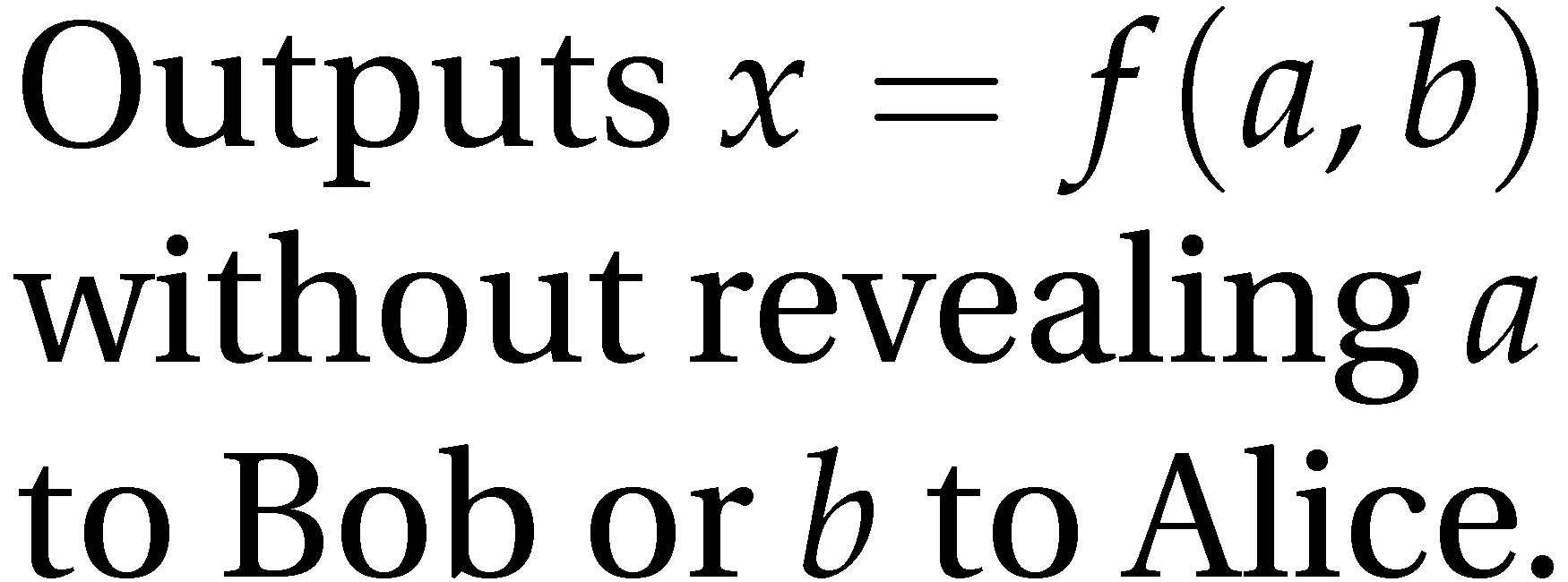 Andrew Yao, 1982/1986
Regular Logic
a
b
AND
x
Computing with Meaningless Values?
a0 or a1
b0 or b1
ai, bi, xi are random values, chosen by the circuit generator but meaningless to the circuit evaluator.
AND
x0 or x1
Encryption
Encrypt
13
Logic with Privacy
Computing with Garbled Tables
Bob can only decrypt one of these!
a0 or a1
b0 or b1
Random Permutation
AND
x0 or x1
Garbled Circuit Protocol
Alice (circuit generator)
Bob (circuit evaluator)
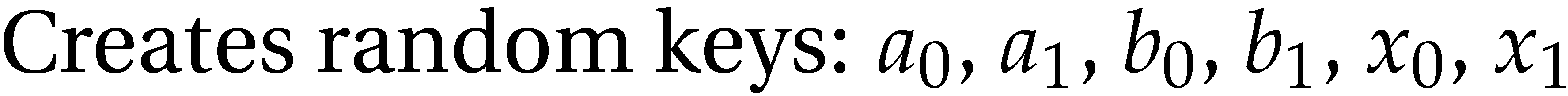 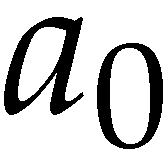 Sends ai to Bob based on her input value
How does the Bob learn his own input wires?
Primitive: Oblivious Transfer
Alice
Bob
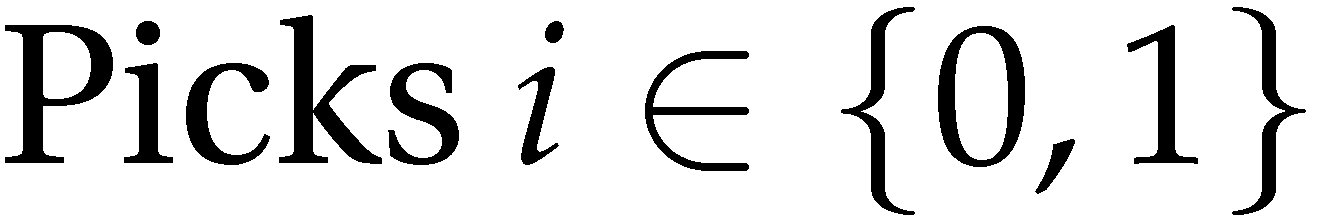 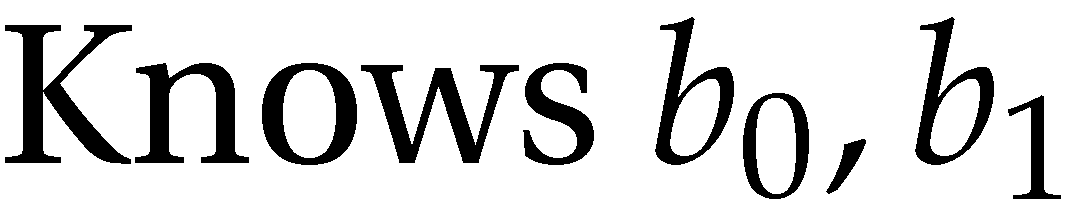 Oblivious Transfer Protocol
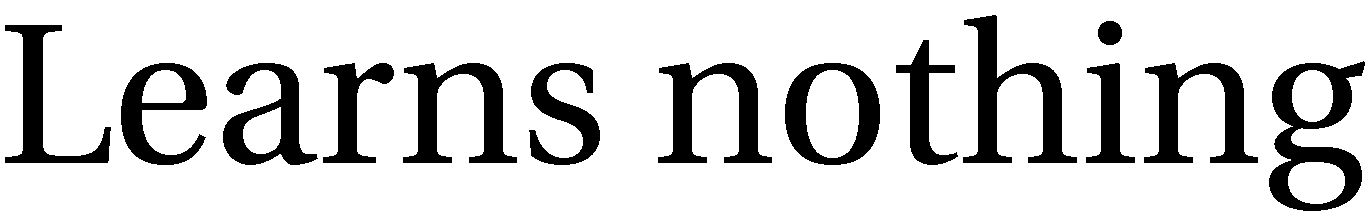 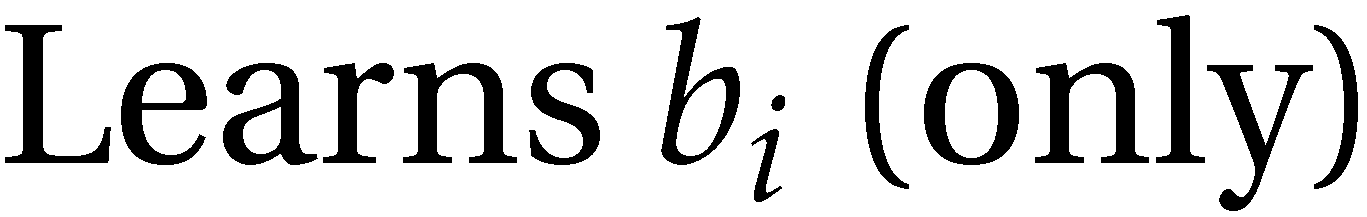 Oblivious:  Alice doesn’t learn which secret Bob obtains
Transfer:    Bob learns one of Alice’s secrets
Rabin, 1981; Even, Goldreich, and Lempel, 1985; many subsequent papers
Chaining Garbled Circuits
a1
a0
b1
b0
AND
AND
x1
x0
OR
x2
…
We can do any computation privately this way!
18
Building Computing Systems
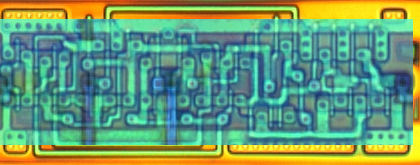 19
Fairplay
Bob
Alice
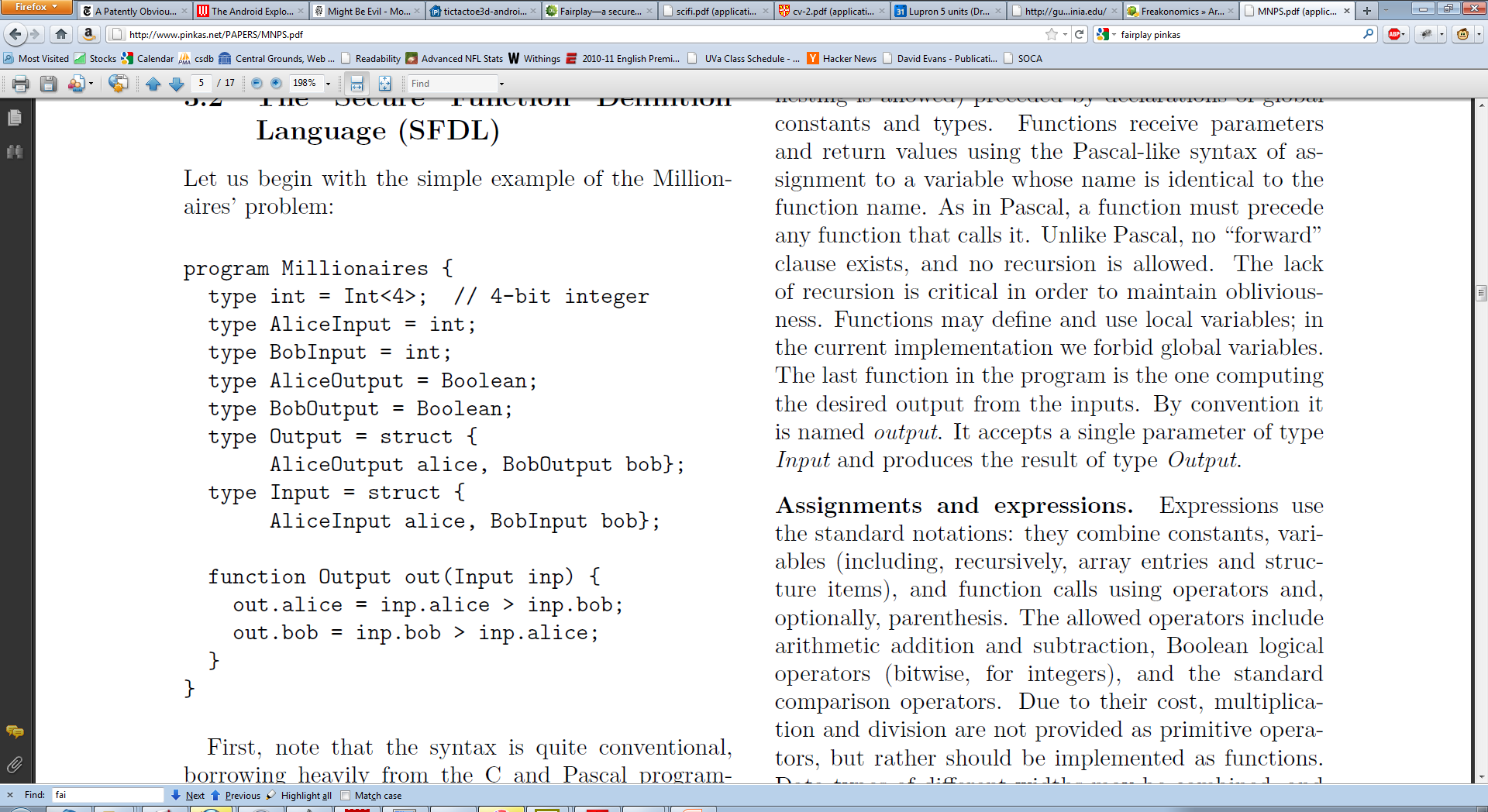 SFDL Compiler
SFDL Compiler
Circuit 
(SHDL)
SFDL Program
Garbled Tables Generator
Dahlia Malkhi, Noam Nisan, Benny Pinkas and Yaron Sella [USENIX Sec 2004]
Garbled Tables Evaluator
20
Faster Garbled Circuits
Circuit-Level Application
Circuit Structure
Circuit Structure
GC Framework (Generator)
GC Framework
(Evaluator)
x21
x31
x41
x51
x60
x71
Gates can be evaluated as they are generated: pipelining
Gates can be evaluated in any topological sort order: parallelizing
Garbled evaluation can be combined with normal execution
21
Results: Performance
Binary gates per millisecond
100,000 gates per second
22
Results: Scalability
Largest circuit executed 
(non-free gates)
23
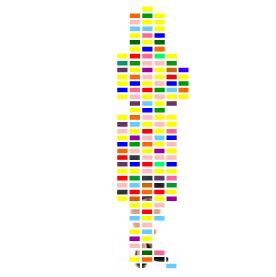 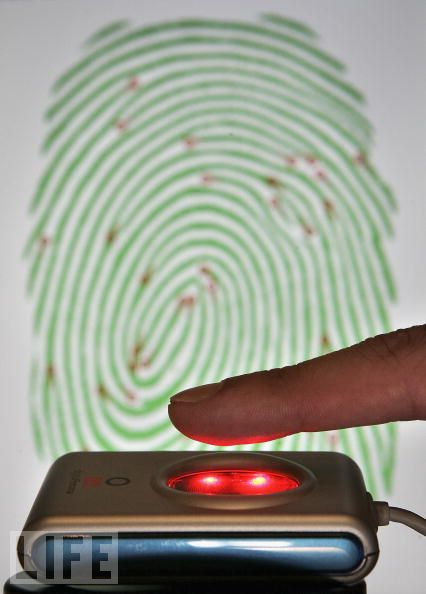 Private Personal Genomics
Applications
Privacy-Preserving Biometric Matching
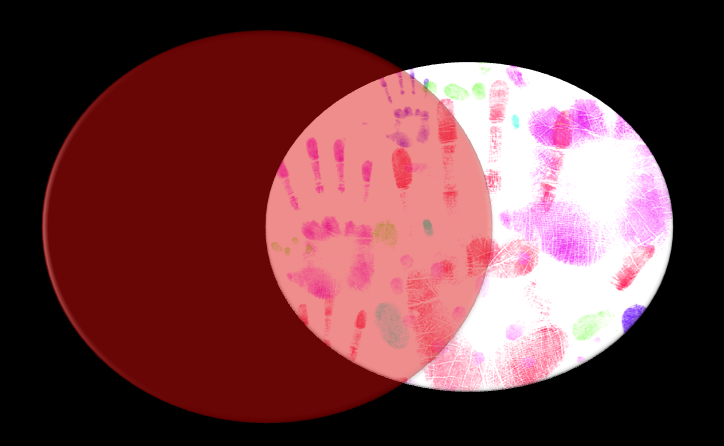 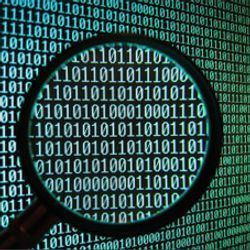 Private AES Encryption
Private Set Intersection
24
Heterozygous Recessive Risk
Alice
carrier
Bob
cystic fibrosis
Alice’s Heterozygous Recessive genes:  { 5283423, 1425236, 839523, … }  
Bob’s Heterozygous Recessive genes:    { 5823527, 839523, 169325, … }
Goal: find the intersection of A and B
25
Bit Vector Intersection
Alice’s Recessive genes:  
{ 5283423, 1425236, 839523, … }
Bob’s Recessive genes:   
{ 5823527, 839523, 169325, … }
[ PAH, PKU, CF, … ]
[ 0, 0, 1, 0, 0, 0, 1, 0, 1, 1, 0]
[ 0, 0, 1, 0, 0, 0, 0, 0, 1, 0, 0]
. . .
AND
AND
AND
. . .
Bitwise AND
26
Common Contacts
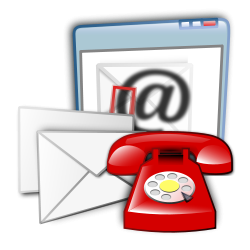 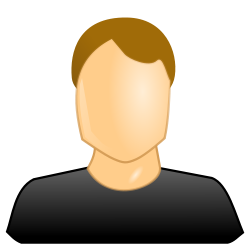 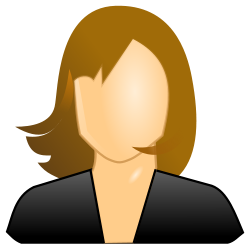 [Speaker Notes: .]
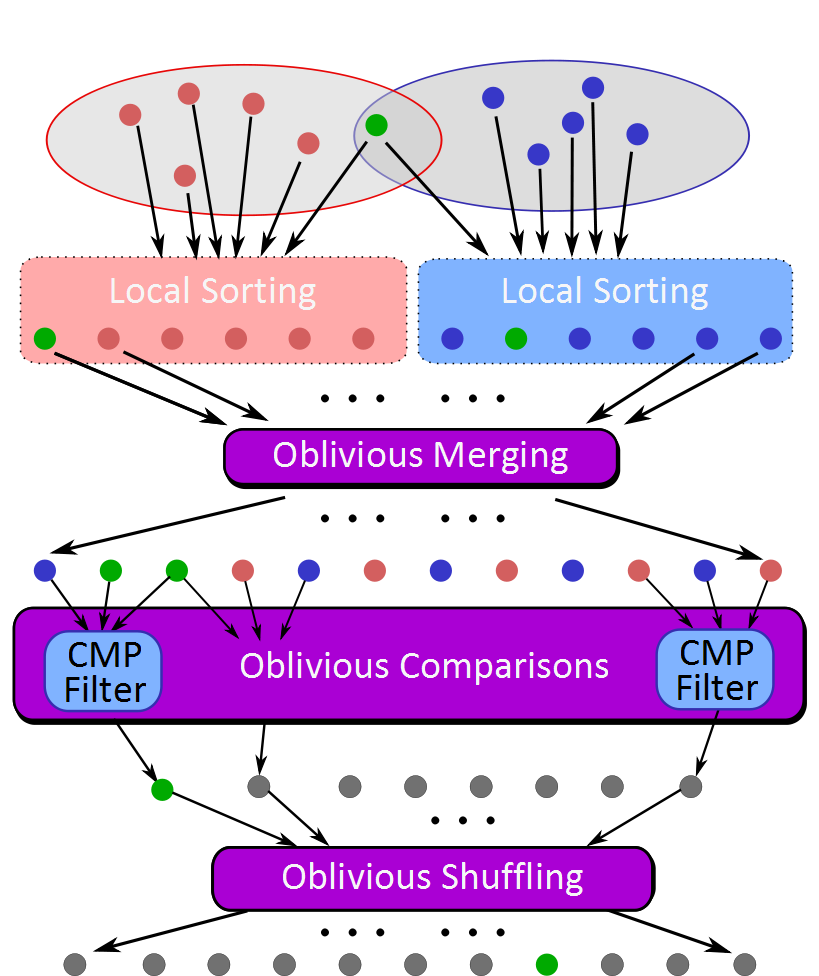 Sort: Take advantage of total order of elements
Sort-Compare-Shuffle
Compare adjacent elements
Shuffle to hide positions
28
SCS-WN Protocol Results
32-bit values
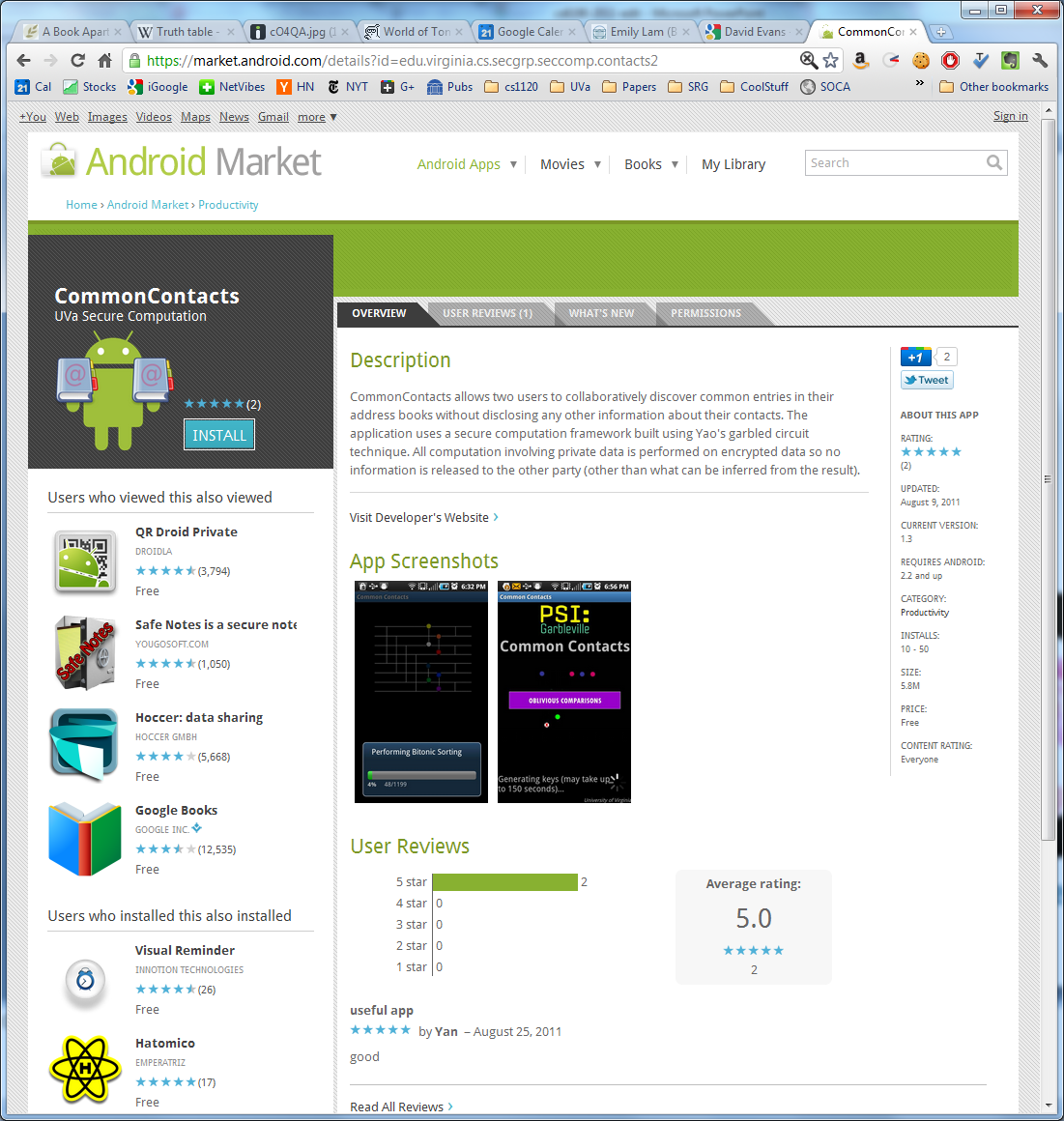 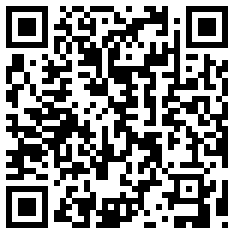 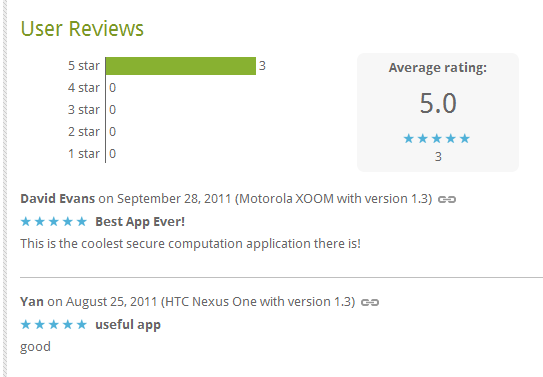 30
NDSS 2012
USENIX Security 2011
NDSS 2011
31
Research Group and Alumni
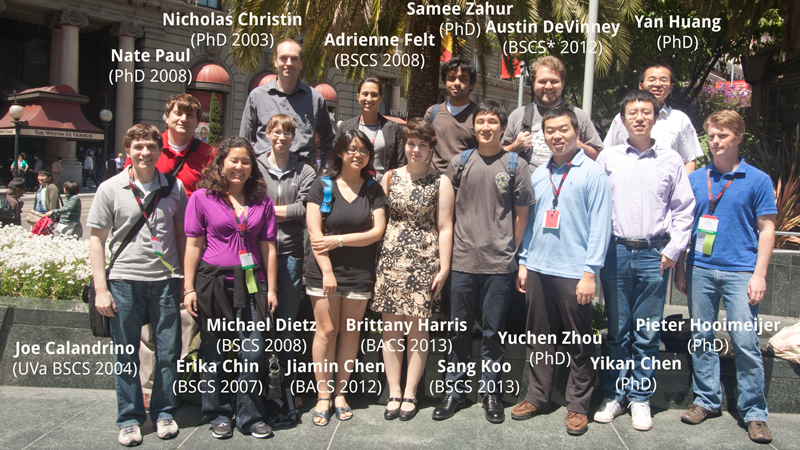 32
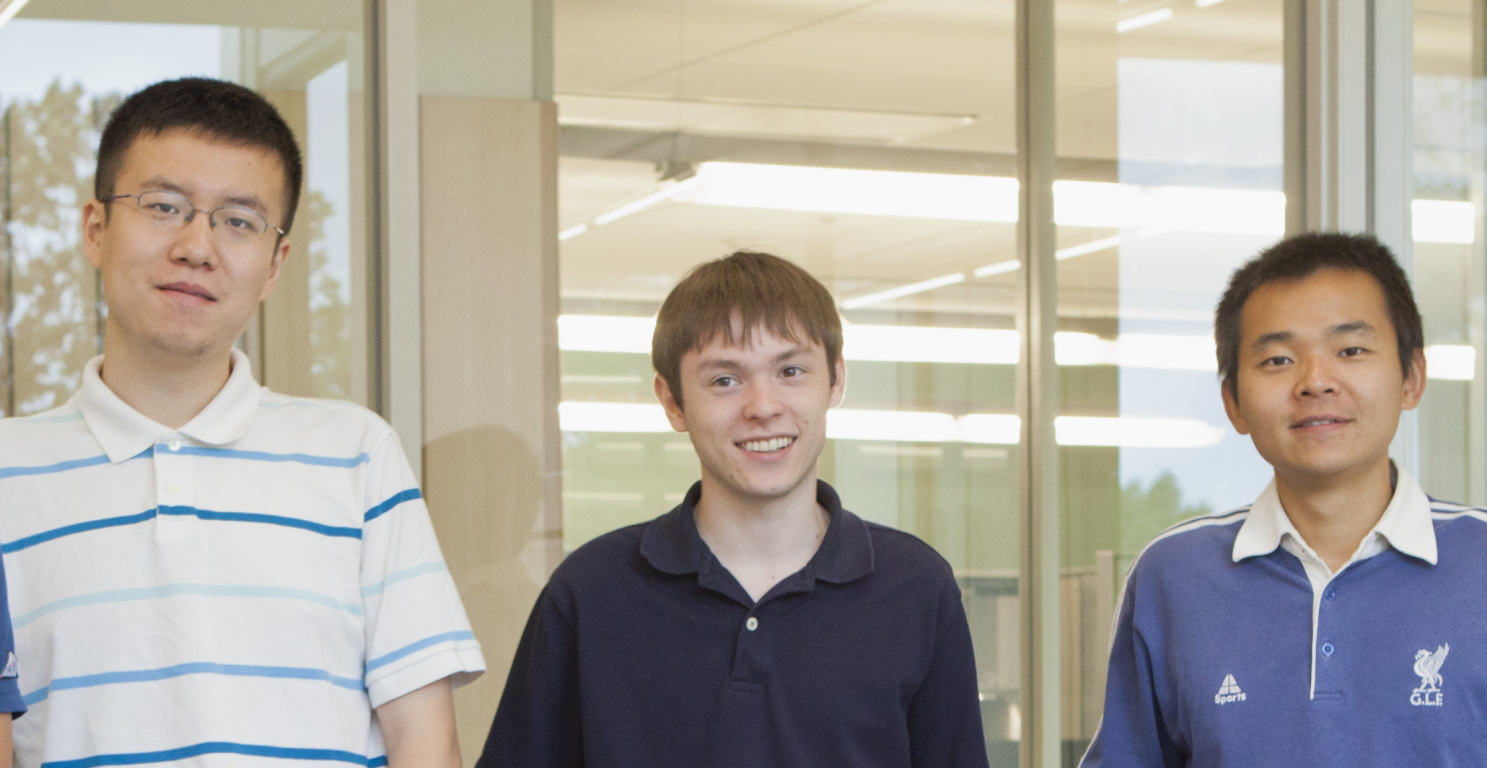 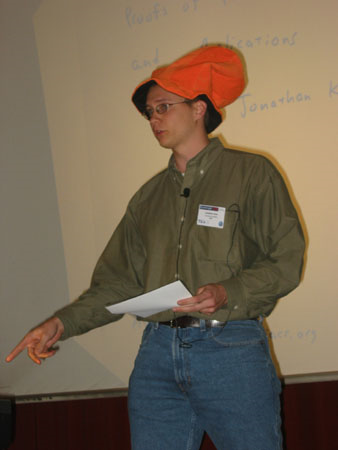 Peter Chapman
(UVa  BACS 2012)
Yan Huang
(UVa Computer Science 
PhD Student)
Funding: 
NSF, MURI (AFOSR), Google
Jonathan Katz
(University of Maryland)
33
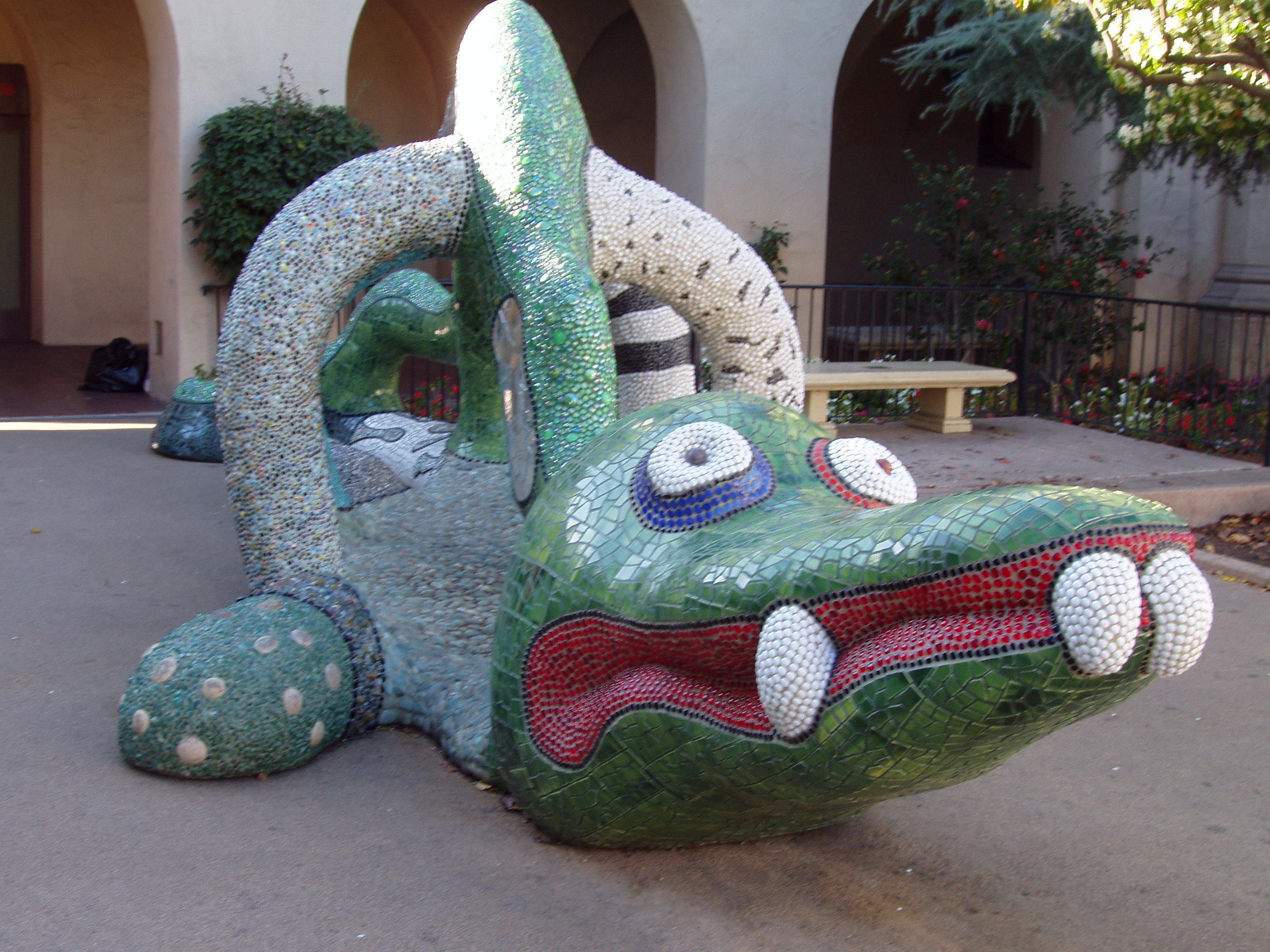 MightBeEvil.com
34